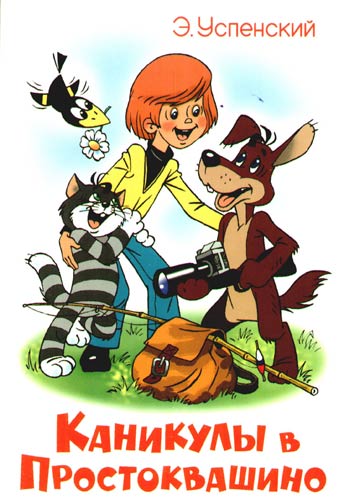 Online – викторина «Путешествие в Простоквашино» на основе LearninqApps.orgАвтор: Толоконцева Татьяна Вячеславовна
Ссылка на online – викторину «Путешествие в Простоквашино»
http://learningapps.org/display?v=ptoz0w57j01
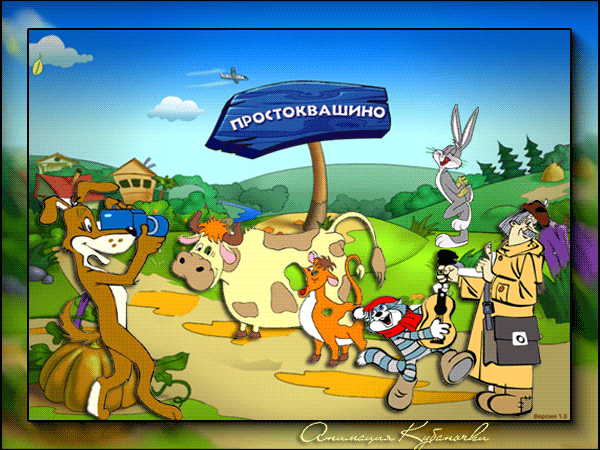